Psalms 96:7–9
7Ascribe to the LORD, O families of the peoples, ascribe to the LORD glory and strength!  8Ascribe to the LORD the glory due his name; bring an offering, and come into his courts!  9Worship the LORD in the splendor of holiness; tremble before him, all the earth!
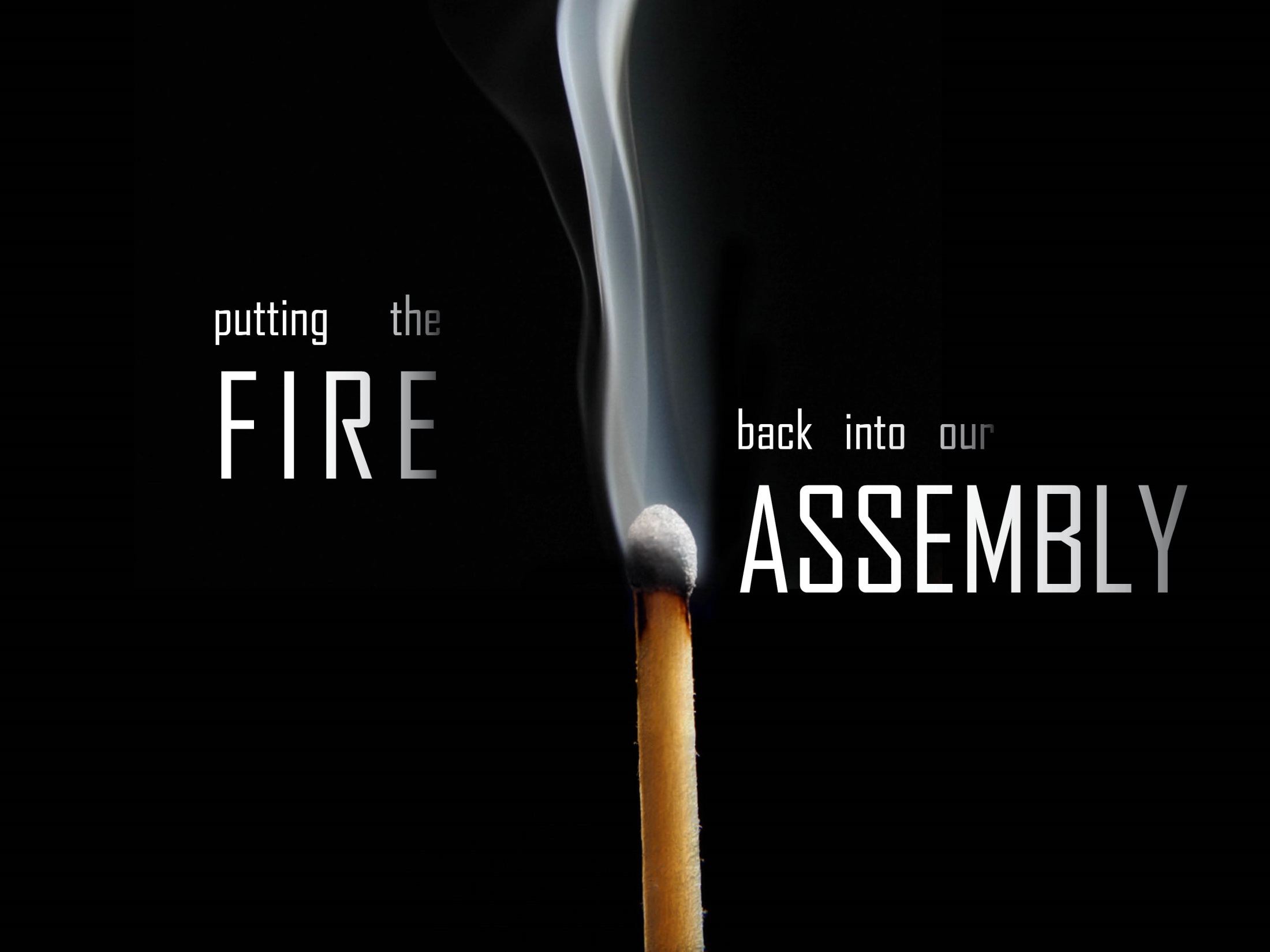 Come Hungry.
We have appetites for many things in our lives.
Psalm 84:1–4
Our problem is we are too full of spiritual junk food.
What’s the answer? 
Fasting
Joel 2:12–13
Come Prepared.
Psalm 84:5–8
Hebrews 10:24–25
The problem with our public worship is that our private service isn’t what it should be.
We need to prepare ourselves physically as well.
Come Excited.
Psalm 84:9–12
We need to be here with the right attitude.
Hebrews 10:24–25
Colossians 3:16
1 Corinthians 11:26–29, 33
Psalm 122:1).